Východobaltské a západobaltské jazyky
Východobaltské:
    Litevština
    Lotyština
    Latgalština
         [Zemgalština]
         [Sélština]

Západobaltské:
    Pruština
         [Kuronština]
         [Jotviština]
PRUSKÉ KMENY
PRUSOVÉ
První zmínky v historických pramenech – 9. století:
Bruzi
Burūs
Pozdější zmínky:
Pruzze, Pruze, Pruzzorum, Prucorum, Pruciam
[Borussi, Prutheni]

Jediné autentické tvary z pruských pramenů:
prūsiskan – přídavné jméno „pruský“
prūsiskai – příslovce „prusky“
Prusové a svatý Vojtěch (Adalbert)
Sv. Vojtěch (Adalbert), cca. 956 - 997

Slavníkovec, druhý pražský biskup, zakladatel Břevnovského kláštera v Praze
Prusové a svatý Vojtěch (Adalbert)
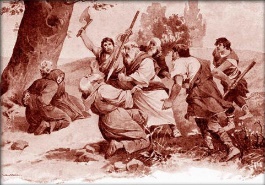 V době vládnutí Boleslava Chrabrého se přes Polsko vydal na misijní cestu do pohanských Prus.

Zavražděn 23. dubna 997 Prusem jménem Siko v posvátném dubovém háji nedaleko místa Druso v Prusku.
DOBYTÍ PRUSKA
Mazovský kníže Konrad pozval roku 1226 Řád německých rytířů (křižáků) na boj s pohanskými Prusy. 

Mezi lety 1226 – 1283 křižáci dobyli všechny Pruské kmeny. 

Největší povstání Prusů probíhalo 1260 – 1274, nejznámější vůdce byl Herkus Mantas z Notangy.
PRUŠTINA
Z období od 9. do 16. století máme jednotlivá slova (většinou názvy míst, jména osob a bohů), resp. fráze (Basilejský epigram, viz dále v této prezentaci).

Po dobytí Prusů Německým řádem nastupuje postupný rozpad jazyka.

Ze 16. století máme největší textové památky pruštiny – katechizmy.

V 17. století pruština definitivně vymírá.
Basilejský epigram
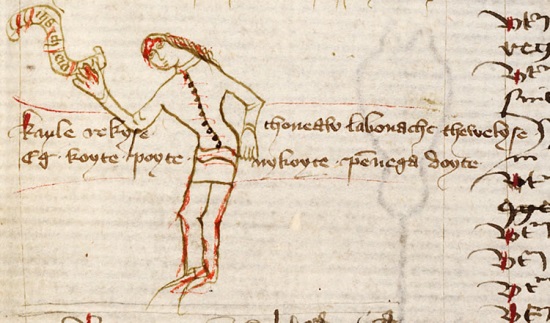 Kayle rekyse                            thoneaw labonache thewelyse
Eg koyte poyte                        nykoyte penega doyte
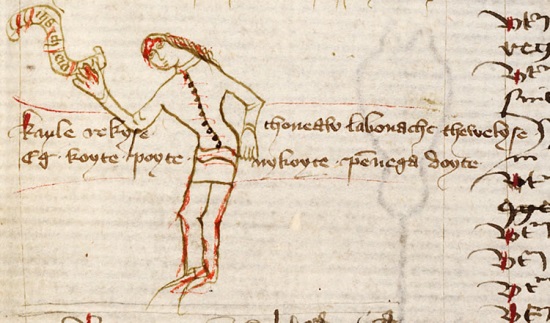 Kayle rekyse                            thoneaw labonache thewelyse
Eg koyte poyte                        nykoyte penega doyte
Koleda?
Dobrý den, hospodáři pantáto!
Pokud je libo, dejte napít, pokud ne – dejte peníz.
Žertovná glosa?
Buď zdráv, pane, ty už nejsi hodný strýček
Když se chceš napít, nechceš peníz dát.
PRUSKÉ JAZYKOVÉ PAMÁTKY
Elbinský slovníček (originál se ztratil během Druhé světové války). Teno slovníček sám o sobě byl kopií staršího zdroje.
http://www.prusistika.flf.vu.lt/tekstai/paieska/?saltinis=E&puslapis=175&zodzio_id=1
Obsah: 802 slova (pouze substantiva a adjektiva)
Datace: 
původní zdroj: konec 13. st. nebo počátek 14. století
Elbinský slovníček: konec 14. st. nebo počátek 15. st.
Autor původního zdroje neznámý. 
Opis (tzn. Elbinský slovníček) pořídil jistý Petr Holczwesscher z Marienburgu.
Důvod vzniku: slovník pro právní účely? Nebo čistě komunikativní účel, něco jako jazykový „průvodce“ pro Němce?
PRUSKÉ JAZYKOVÉ PAMÁTKY
Slovníček Simona Grunau. Je součástí kroniky tohoto autora „Preussische Chronik“, kterou napsal 1517 – 1526
http://www.prusistika.flf.vu.lt/tekstai/paieska/?saltinis=GrG

Obsah: 100 slov

Datace: 1517 – 1526
PRUSKÉ JAZYKOVÉ PAMÁTKY
1. pruský katechismus, 1545, Královec
http://www.prusistika.flf.vu.lt/tekstai/paieska/?saltinis=I&puslapis=5

Rozsah: text je paralelně vytištěn v pruštině a němčině; 16 stránek celkem, z nichž 6 je v pruštině (zbytek – německý text).

Otrocký překlad z němčiny, četné chyby
PRUSKÉ JAZYKOVÉ PAMÁTKY
2. pruský katechismus, 1545, Královec
http://www.prusistika.flf.vu.lt/tekstai/paieska/?saltinis=I&puslapis=5

Jedná se o opravenou verzi 1. katechismu, pruština však vykazuje některé nářeční odlišnosti od 1. katechismu. Proto se 2. katechismus pokládá za samostatný zdroj pruštiny. Rozsah stejný jako u 1. katechismu: 16 stránek celkem, z nichž 6 je v pruštině.
PRUSKÉ JAZYKOVÉ PAMÁTKY
3. pruský katechismus, také nazýván Enchiridion nebo katechismus Martina Luthera, 1561, Královec

Prekladatel: kněz Abel Will, pomocníkem mu byl rodilý mluvčí Mėgott 
http://www.prusistika.flf.vu.lt/tekstai/paieska/?saltinis=III&puslapis=17

Rozsah: kniha má celkem 134 stran, z toho 55 stran pruského textu (zbytek německý text). Nejrozsáhlejší památka pruštiny.
PRUSKÉ JAZYKOVÉ PAMÁTKY
Celkový rozsah:
Několik desítek jednotlivých rukopisných záznamů (jmen, toponym apod.)

902 slova (Elbinský slovníček + Slovníček Grunau)

Několik glos (Basilejský epigraf a další)

Celkem 66 stran tištěného textu (1., 2., 3. katechismy)
Phonology
6.3.1.2. Specific traits. Specific and archaic traits of OPr. in comparison with
Lith. and Latv. appear as follows:
a) no assibilation of /t’/ and /d’/;
b) different development of Baltic consonant sequences *tl, *dl preserved
in OPr., but in Lith. and Latv. transformed to kl, gl;497
c) preservation of the nasal vowel before fricatives or in word-final position:
Balt. OPr. Lith. Latv. Examples:
*t t’ č š OPr. crixtianai ‘Christian’, Lith. krikščiónys; Latv. gen.
sing. vācieša ‘of the German’.
*d d’ dž ž OPr. median ‘forest’, Lith. dial. mẽdžias, Latv. mežs.
*tl tl kl kl OPr. ebsentliuns ‘designated’, Lith. apžénklinęs
‘designated’ (both active participles).
*dl dl gl gl OPr. addle ‘spruce [tree]’, Lith. ẽglė; Latv. egle.
*Vn Vn V V OPr. sansy ‘goose’, acc. sing. naktin ‘night’; Lith. žąsìs,
nãktį; Latv. zoss, nakts.
6.3.2.2. Gender. Although the neuter gender is still alive in the OPr. texts, in the IE inherited words and also in some more recent forms, nevertheless one observes that it is already limited to few semantic categories and clearly
disappearing (Petit 2000). The traces of the neuter are still better encountered in EV (stem without ending, e.g. OPr. [EV 33 Vueͤr] panno ‘fire’, [EV 392 Mete] alu ‘mead’, and with the ending -m/n, e.g. OPr. [EV 689 Puttir]
Anctan ‘butter’, [EV 687 MJlch] Dadan ‘milk’). 

It is thought that endingless forms of the neuter present a more archaic state of language as compared with the more prevalent forms with endings in a nasal consonant; the addition of such an ending is a later phenomenon, maybe originating through analogy with the masculine acc. sing

Thus, in OPr. it is probably still possible to observe a three-gender system (masculine, feminine and neuter), the precursor of the merging of neuter with masculine; already in the Catechisms there is competition between masculine and neuter, or the neuter’s substitution with animate nouns (masculine, feminine):
a) OPr. neutrum assaran ‘lake’, cf. Lith. masc. ẽžeras, also Latv. ezers;
OPr. neutrum buttan ‘house’, cf. Lith. masc. bùtas ‘house, apartment’;
OPr. neutrum eristian ‘lamb’, cf. Lith. masc. ėriùkas, also Latv. masc.
jērs, jēriņš; OPr. neutrum meddo ‘honey’, cf. Lith. masc. medùs, also Latv. masc. medus.

b) OPr. neutrum testamentan ~ masc. testaments ‘testament’, cf.
Lith. masc. testamentas,
also Latv. masc. testaments; OPr. neutrum
Wundan ~ masc. unds ‘water’, cf. Lith. masc. vanduõ, also Latv. masc.
ūdens.
6.3.2.6. Pronouns. Several forms are traditionally thought of as the results of
contamination
of different stems; so from *so and *to the demonstrative
pronoun “this” was created (cf. OPr. masc. stas, fem. sta/stā/stai, neu. sta),
and from the stems *tas and *anas the personal pronoun “he, she” arose
(cf. OPr. masc. tāns < *tān-a-s, fem. tannā/tennā).

Pronominal forms lacking in Lithuanian and Latvian are: subs, sups
‘self’ (cf. OCS sobь id.); anaphoric enclitics (acc. sing.) din, dien ‘him [he],
her [she]’ which should be thought of as innovations which also arose in
Iranian (cf. also Avestan dim); finally, the compound pronoun kawīds
‘who’, stawīds ‘such’, the second element of which is the stem vīda-,
cf. Latv. vīds, Lith. véidas ‘face’. Interrogative pronouns appear in the following
forms: masc. kas ‘who, which’, fem. quai, quoi ‘which’.

6.3.2.7.6. Infinitives. Three infinitive endings are encountered in Prussian:
-t (< -ti < *-tei, e.g. boūt; cf. Lith. bti ‘to be’), -tun ~ -ton (< *-tum, e.g.
boūton ‘to be’, cf. Lith. supine btų), and -twei (< *-t-ei, e.g. dātwei ‘to give’,
cf. Old Ind. dhtave ‘to put, place’), which are traditionally thought of as
equivalents
6.3.4.1. Archaisms. The following OPr. words do not have parallels in Lithuanian and Latvian and are usually regarded as Baltic (and IE) archaisms, e.g.:
OPr. aglo ‘rain’ ~ Lith. lietùs, Latv. lietus; OPr. dadan ‘milk’ ~ Lith.
píenas, Latv. piens; OPr. garbis ‘hill; mountain’ ~ Lith. kálnas, Latv.
kalns; OPr. kērdan ‘time’ ~ Lith. laikas, Latv. laiks; OPr. pintis ‘road’ ~ Lith. kẽlias, Latv. cel̦š, etc.